Osher Lifelong Learning Institute, Winter 2022
Contemporary Economic Policy
Dartmouth College
April-May, 2023

Host: Jon Haveman, Ph.D.
National Economic Education Delegation
1
Available NEED Topics Include:
US Economy
Healthcare Economics
Climate Change
Economic Inequality
Economic Mobility
Trade and Globalization
Minimum Wages
Immigration Economics
Housing Policy
Federal Budgets
Federal Debt
Black-White Wealth Gap
Autonomous Vehicles
Healthcare Economics
2
Submitting Questions
Please submit questions in the chat, or by raising your digital “hand.”
I will try to handle them as they come up.

We will do a verbal Q&A once the material has been presented.

Slides will be available from the NEED website tomorrow (https://needecon.org/delivered_presentations.php)

PLEASE NOTE THE NEW URL:   NEEDEcon.org
3
Course Outline
Contemporary Economic Policy
Week 1 (4/3): 	US Economic Update (Geoffrey Woglom, Amherst College)
Week 2 (4/10): 	Monetary Policy (Geoffrey Woglom)
Week 3 (4/17): 	Healthcare Economics (Jon Haveman, NEED)
Week 4 (4/24):	Trade and Globalization (Alan Deardorff, University of Michigan)
Week 5 (5/1):	Trade Deficits and Exchange Rates (Alan Deardorff)
Week 6 (5/8):	 Cryptocurrencies (Jon Haveman)
4
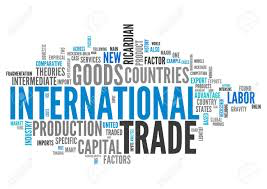 Trade Deficits and Exchange Rates
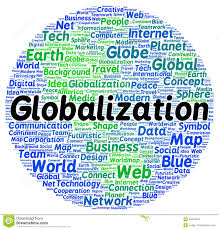 Presentation to Dartmouth College
May 1, 2023

Alan Deardorff
University of Michigan
5
US Trade Balance = Exports minus Imports
Clinton
Bush
Obama
Trump
Biden
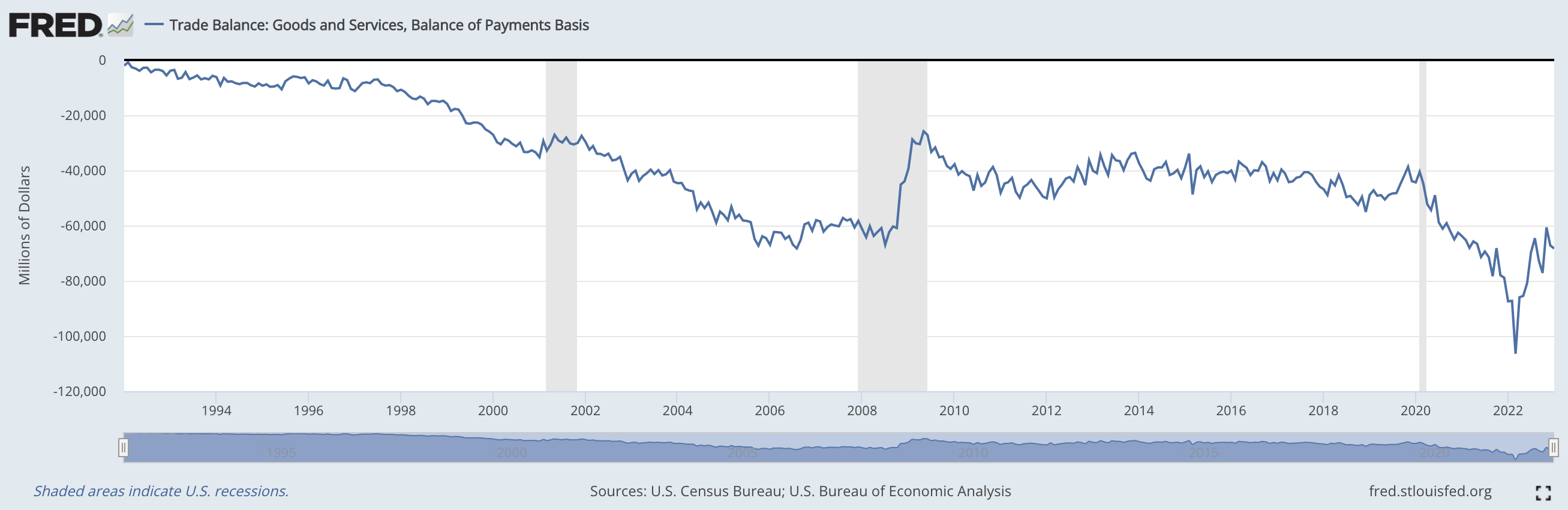 Note the zero.  This whole thing is negative – a trade deficit! – and getting mostly larger since 1992.
Recessions
6
[Speaker Notes: FRED, 
https://fred.stlouisfed.org/series/BOPGSTB
Mar 21, 2023]
US Exchange Rate
Source:  Federal Reserve
7
[Speaker Notes: https://www.federalreserve.gov/releases/h10/summary/jrxwtfb_nm.htm
Mar 7, 2023
Presentations/OLLI/Trade Deficits & Exchange Rates/Dollar Index Broad.xlsx]
Outline
The trade deficit
How it’s defined
How it has changed over time, US and other
What it means and does not mean
Exchange rates
What they are
How they are determined
How they have changed over time, US and other
How they matter
Currency manipulation (if time allows)
8
Trade Deficit
The trade balance
Defined as Exports minus Imports, X–M
May be reported for goods only, or for goods and services
When trade balance is negative, that’s a trade deficit
Thus trade deficit is Imports minus Exports, M–X
The US:
Has had a deficit for many decades
It has grown substantially in recent years
Has had a surplus for trade in services
Another measure:  “The Current Account Balance”
This is the trade balance plus:
International income flows (interest, dividends, profits, wages)
International transfer payments (e.g., remittances, aid)
Not very different from the trade balance
9
US Trade Balance: Goods and Services
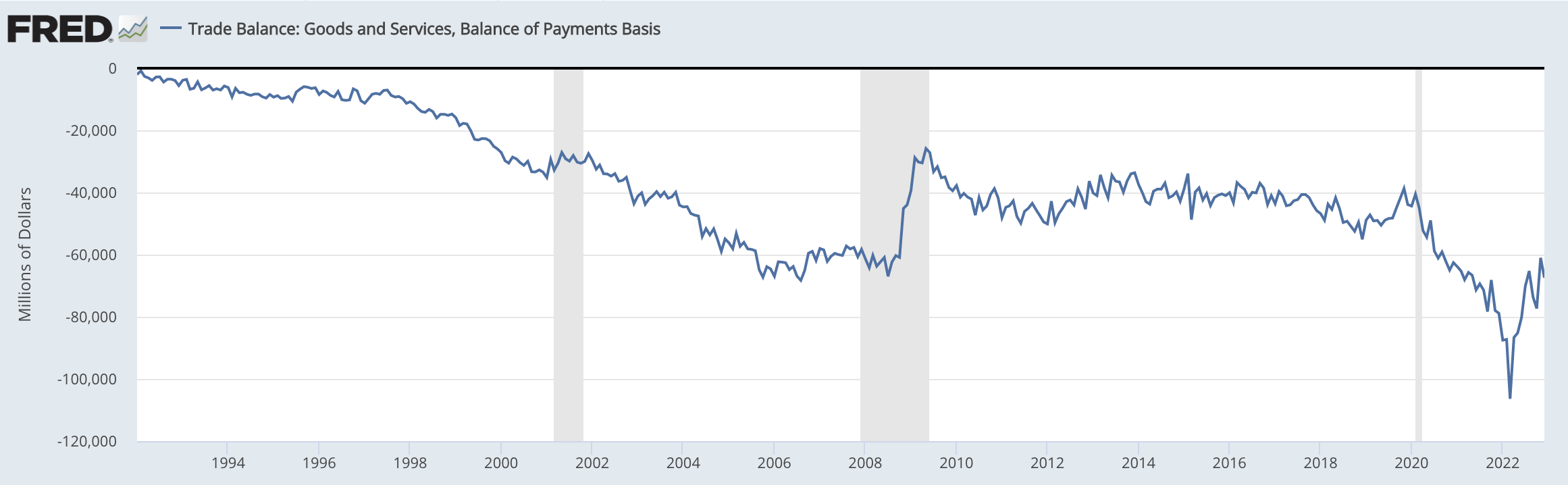 10
[Speaker Notes: FRED, 
https://fred.stlouisfed.org/series/BOPGSTB
Feb 15, 2023]
US Trade Balances
Examples of services trade:
Professional (legal, engineering, accounting)
Banking
Computer
Construction
Logistics
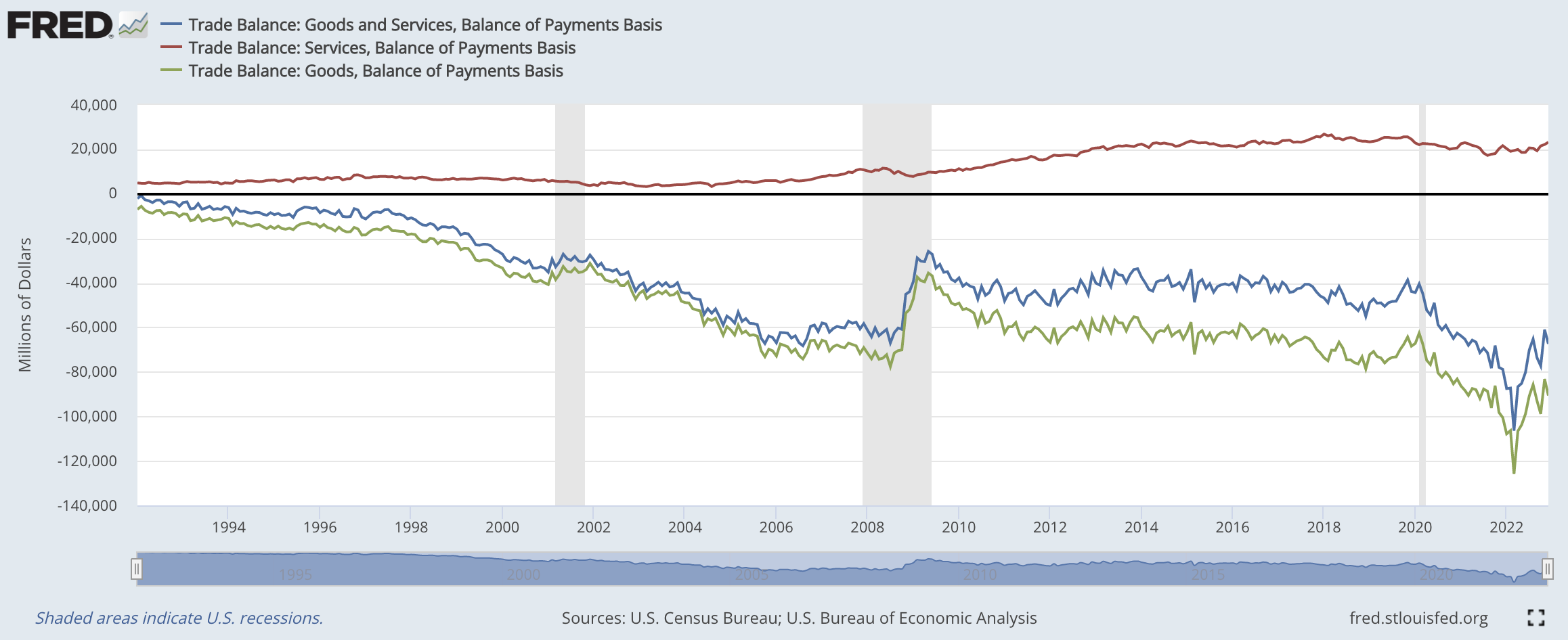 Services Only
Goods and Services
Goods Only
11
[Speaker Notes: FRED, 
https://fred.stlouisfed.org/series/BOPGSTB
Got breakdown by adding lines for Balance of trade in services.]
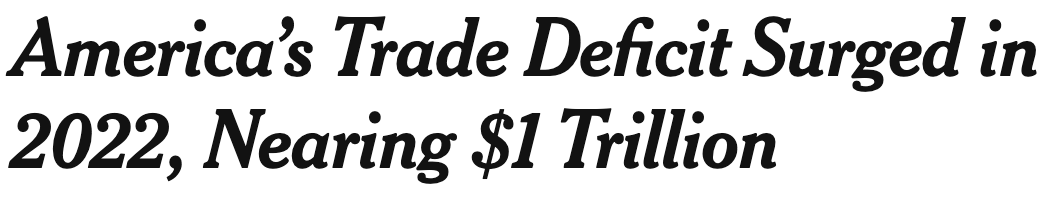 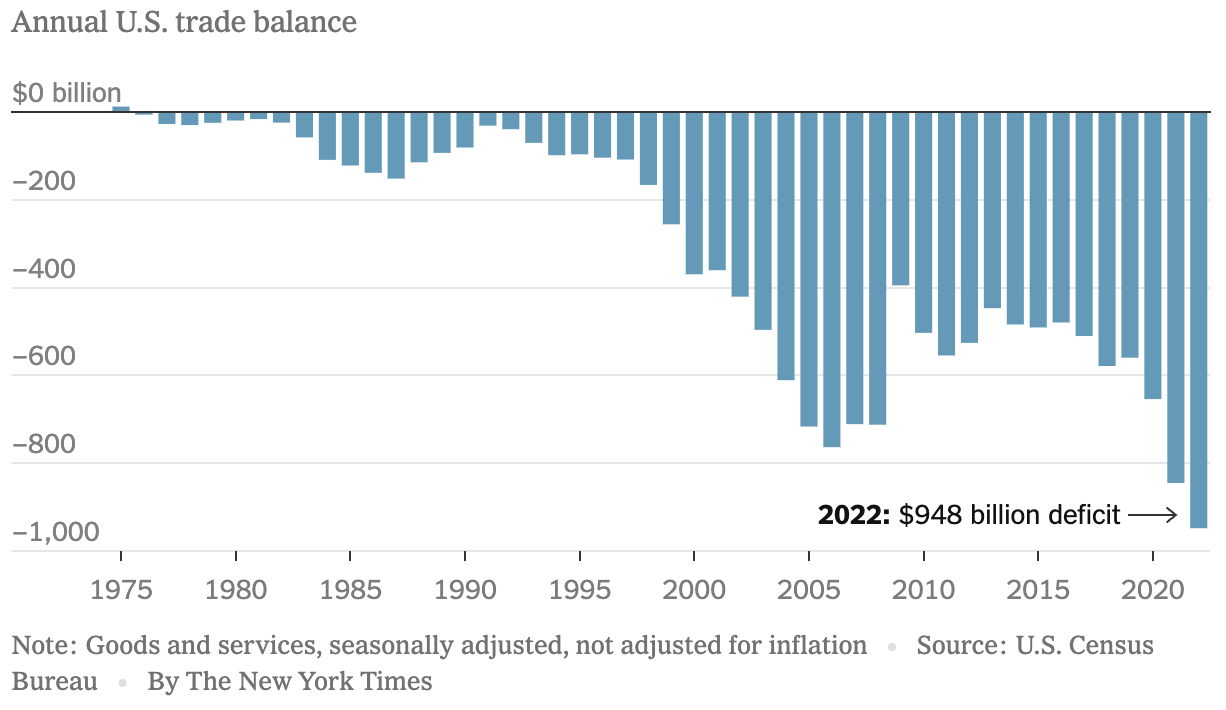 Source:
NYT, Feb 8, 2023
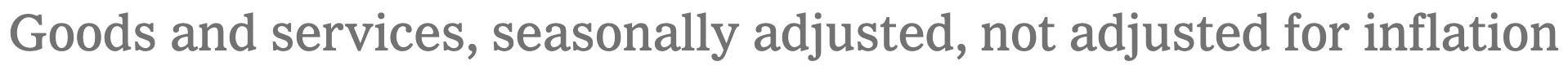 12
Trade Deficit
For the World as a Whole
Since one country’s imports are another’s exports
	↳ The sum of all deficits and surpluses must be zero
Therefore US deficit implies rest of world has surplus
But many countries have deficits
13
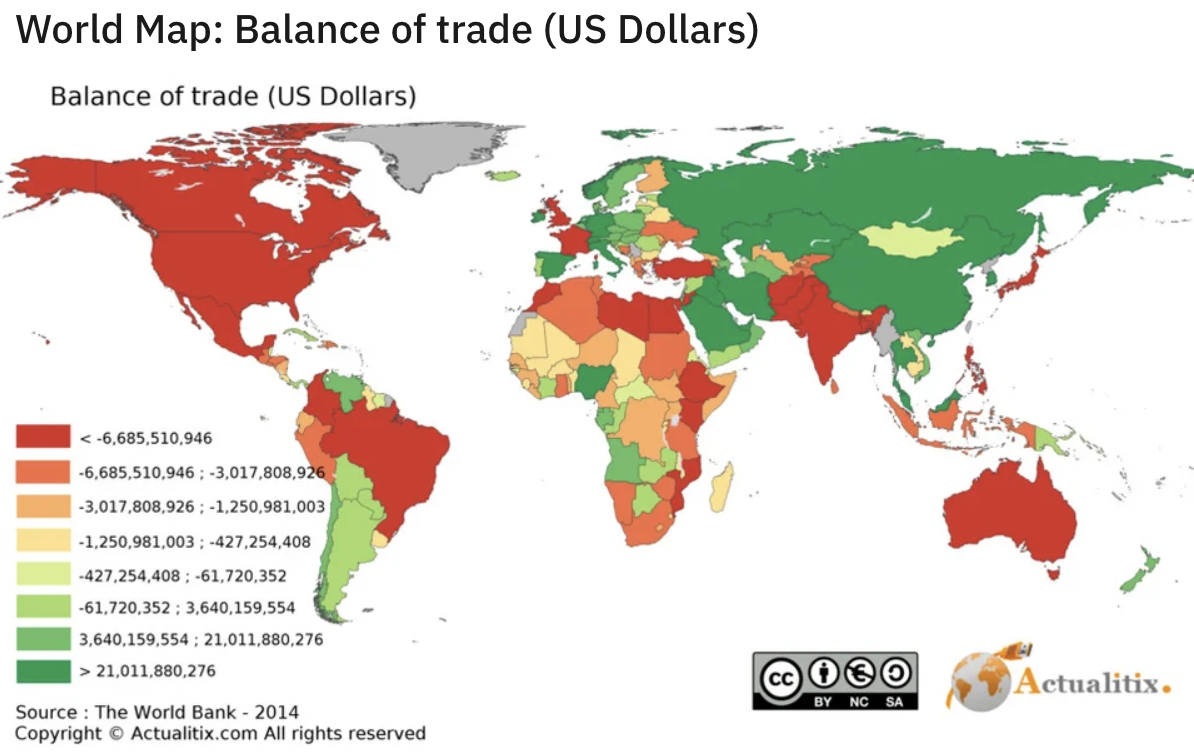 Source:
Reddit
14
[Speaker Notes: https://www.reddit.com/r/MapPorn/comments/douqh9/world_map_balance_of_trade_us_dollars/]
Trade Balances Over Time
China
Germany
Japan
Canada
Mexico
US
Source:
IMF International Financial Statistics
15
[Speaker Notes: https://data.imf.org/?sk=4C514D48-B6BA-49ED-8AB9-52B0C1A0179B&sId=1409151240976
Projects/Data for Presentations/IMF/Country Current Accts/Trade Balance 6 Countries.xlsx
External Sector, Balance of Payments, Current Account, Goods and Services, Net, US Dollars, BGS_BP6_USD, Millions]
Trade Deficit
What a trade deficit means
Imports > Exports
The gap must be paid for somehow.  By
Capital inflows (borrowing, sale of stocks & bonds)
Sale of property (real estate, companies)
Gifts from foreigners (not relevant for US)
Others willing to hold more or our currency (very relevant for US)
What explains the gap?  Look at GDP (Gross Domestic Product), which measures both production and income in a country:
GDP = C + I + G + X – M
16
What a Trade Deficit Means
Production (=Income)
GDP = C + I + G + X – M
Consumption
= Household spending
Imports
(Subtracted because C, I, and G all include imports)
Investment
= Business spending on equipment and inventories (not inputs)
Exports
Government
= Purchases by government at all levels
17
What a Trade Deficit Means
Trade Balance
Expenditure
Income
GDP = C + I + G + X – M
OR:
Expenditure
Income
Trade Balance
X – M = GDP – (C + I + G)
Therefore
Trade Surplus = Income minus Expenditure
Trade Deficit = Expenditure minus Income
Running a trade deficit means we are spending more than our income
18
What a Trade Deficit Means
For another interpretation, subtract net taxes from both sides
T = Net Taxes = Taxes – Transfers
GDP – T + T = C + I + G  + X – M
(GDP – T – C) + (T – G)  –    I       = (X – M)
Private Saving
Investment
Trade Balance
Gov’t Saving
Total Saving
Trade Balance = Saving minus Investment
19
What a Trade Deficit Means
Trade Balance = Saving minus Investment
Therefore
If a country is saving more than needed to finance domestic investment, it will, by definition, run a trade surplus
If a country is saving less than needed to finance domestic investment, it will, by definition, run a trade deficit
That gap is also, as before, the difference between total income and total expenditure
It therefore also appears as 
Net borrowing and lending
Plus net acquisition or sales of assets
20
What a Trade Deficit Does NOT Mean
There are several very popular interpretations of trade deficits that are simply NOT valid, even though many politicians believe them:
That foreign trade barriers are hurting our exports
That other countries are engaged in unfair trade
That our firms are not competitive
That we are losing jobs to other countries
That we need to restrict trade
To understand why these are wrong, think about whether they could change 
Expenditure relative to income, or
Saving relative to investment
Possible exception:  If we are in recession and these may change income
But note that the trade deficit typically falls during recession, due to recession reducing expenditure
21
US Trade Balance: Goods and Services
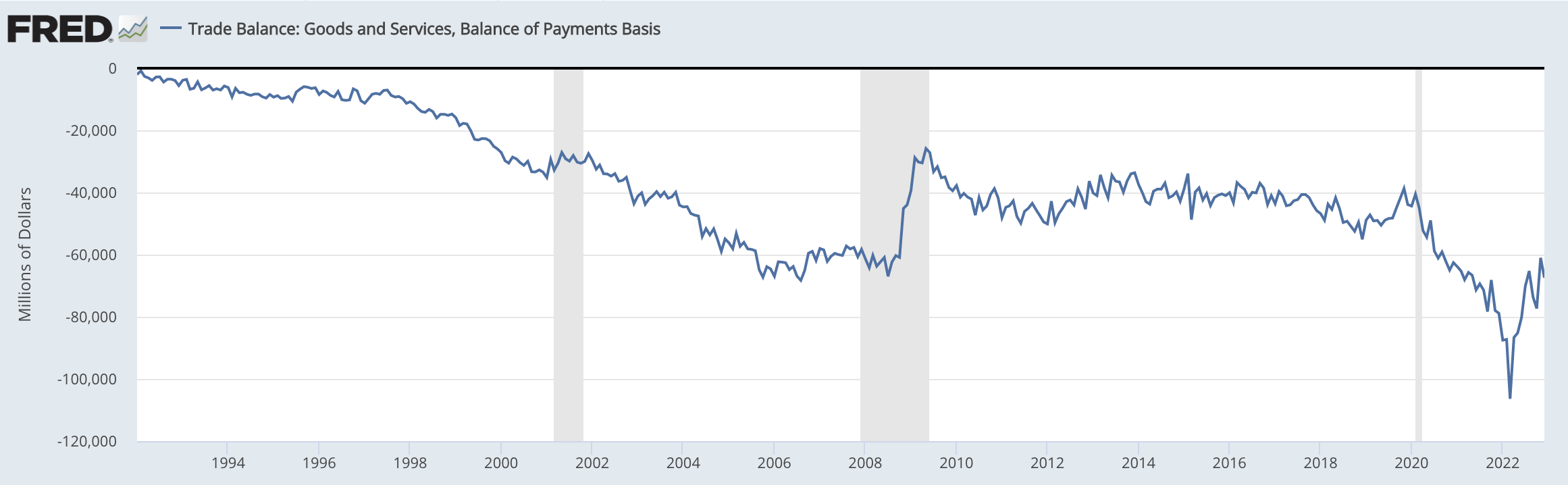 Recessions
Note that we may be in a recession now.
22
US Trade Deficit
The US trade deficit means that the US is spending more than its income.  How much?
$861 billion in 2021, according to the IMF
How does that compare to US GDP?  GDP was $23 trillion.
So US trade deficit was about 3.7% of US GDP
Collectively, we and our government are spending almost 4% above our income.
How does that compare to other countries?
23
Trade Balance / GDP 
of US and It’s Top Ten Trading Partners, 2019
= 2.7% (grew to 3.7% in 2021)
Source:
IMF International Financial Statistics

Trade balance includes goods and services
24
[Speaker Notes: Data for Presentations/Country data.xlsx]
Trade Balance / GDP 
Sample countries, 2019
Source:
IMF International Financial Statistics

Trade balance includes goods and services
25
[Speaker Notes: Data for Presentations/Country data.xlsx]
US Trade Deficit
Is it a problem?
Yes, if others are unwilling to lend to us or to hold our assets (& our money)
But US, at least for now, has both a strong currency and a strong economy
Others trust assets in the US more than others
They also rely on US dollars for transactions and reserves
We have an “Exorbitant Privilege” because of the US dollar’s role in the world economy (said by Valery Giscard d'Estaing in the 1960s) when most currencies were pegged to dollars, but still valid today)
26
US Trade Deficit
Is it a problem?
It does mean that US net debt to foreigners grows every year.
What if other countries decide to dump their dollar assets?  Their value would plummet and they would lose.  (But runs on currencies, like runs on banks, do happen.)
US net international investment position recently reached –$18 trillion!
27
US Net International Investment Position
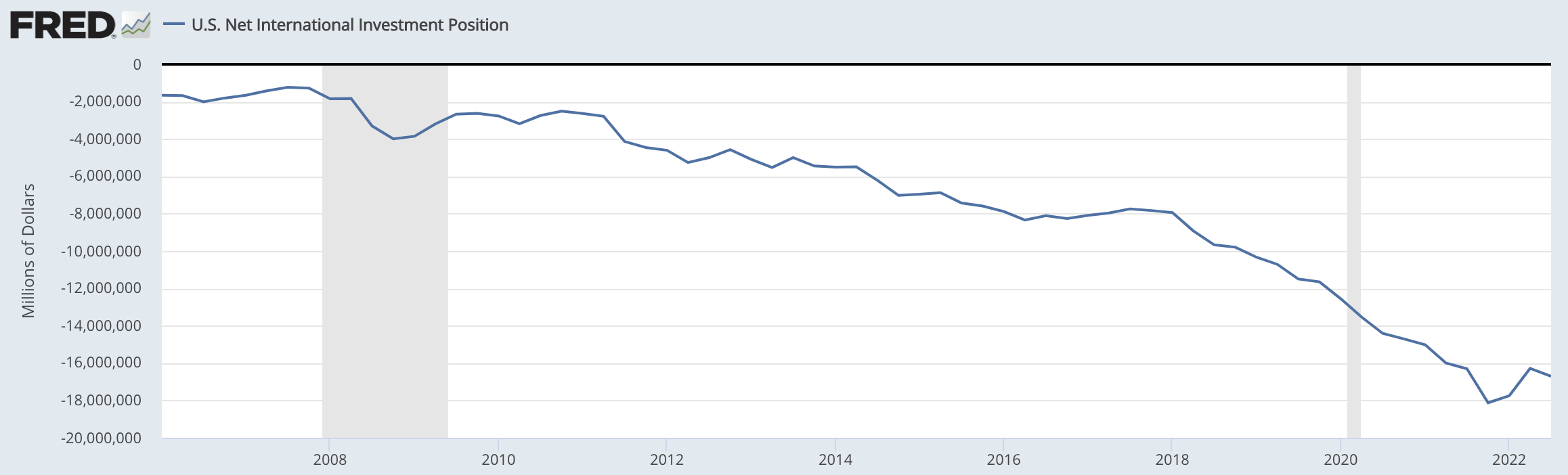 With US population 332 million, that’s over $50,000 per person, or about twice that per household.
28
[Speaker Notes: https://fred.stlouisfed.org/series/IIPUSNETIQ]
US Trade Deficit
Is it a problem?
Yes, in my view, but not because it might hurt us. Because it takes advantage of others.
The US, one of the richest countries in the world, is
Spending more than its income
Being funded, in part, by much poorer countries
We are enjoying 
More goods and services than we produce
Produced by often lower-wage and poorer workers abroad
Without, at least in the foreseeable future, paying for them
That just feels wrong to me, 
Especially if others are financing us not by choice but because they have no other option.
29
US Trade Deficit
Could an increase in the trade deficit ever hurt us?
Yes, if we are in a recession.
Then by demanding foreign goods and services instead of our own, we support jobs abroad instead of at home
That is when using trade policy and/or exchange-rate policy to promote demand and higher employment at home seems to make sense.
But it helps us only at the expense of others, if they are also in recession
And it is likely to cause retaliation, cancelling all or more than any benefit
30
Trade Deficits and Exchange Rates
Do exchange rates matter for trade deficits?
Yes.
If your currency falls in value, it makes
Exports cheaper
Imports more expensive
Lowers real income and therefore expenditure
Result:  Trade balance “improves” 
Deficit shrinks, or
Surplus grows
Example of the opposite, dollar appreciation:  Volker policy in 1980-81 
Raised US interest rates (to fight inflation)
   ↳ Attracted capital from abroad
       ↳Caused the US dollar to rise in value by about 50%
          ↳Hurt US exports, helped imports, and increased the US trade deficit
31
Pause
Pause for
Questions
5-Minute Break
Next:  Exchange Rates
32
Exchange Rates
What they are
The price of one currency in terms of another
Thus, for example
The number of dollars you pay for one euro: $/€
Or, the number or euros you’ll get for one dollar: €/$
Rates reported in data are from transactions between major banks
Rates you see in banks, stores, and currency exchanges will be worse for you
To cover cost and make profit for them
33
Exchange Rates Can Be Confusing
Confusing in how they are reported
Hard to know what is up and what is down
i.e., “The Japanese yen rose today from 152 to 144”  (10/21/22)
Makes sense because the numbers are understood to be ¥/$, not $/¥, so the change from 152 to 144 is in fact a rise in the value of the yen
Yen is reported that way because alternative would be
“The Japanese yen rose today from $0.0066 to $0.0069”
For currencies worth much less than $1, scales often show currency/$
Graphs of rates over time may be drawn on an “inverted scale”
Or alternatively, “strength” may appear as a drop on the graph
34
Russia’s Surprising Economic Headache: A Strong Ruble
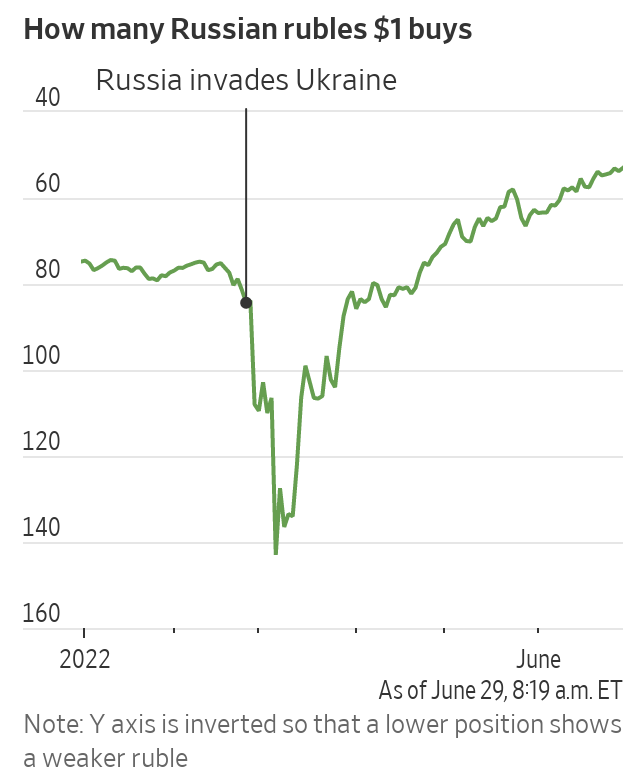 Wall Street Journal
June 29, 2022
35
[Speaker Notes: McCabe, Caitlin and Kate Vtorygina, “Russia’s Surprising Economic Headache: A Strong Ruble,” Wall Street Journal, June 29, 2022.
https://www.wsj.com/articles/russias-surprising-economic-headache-a-strong-ruble-11656530936]
Russia’s rouble is now stronger than before the war
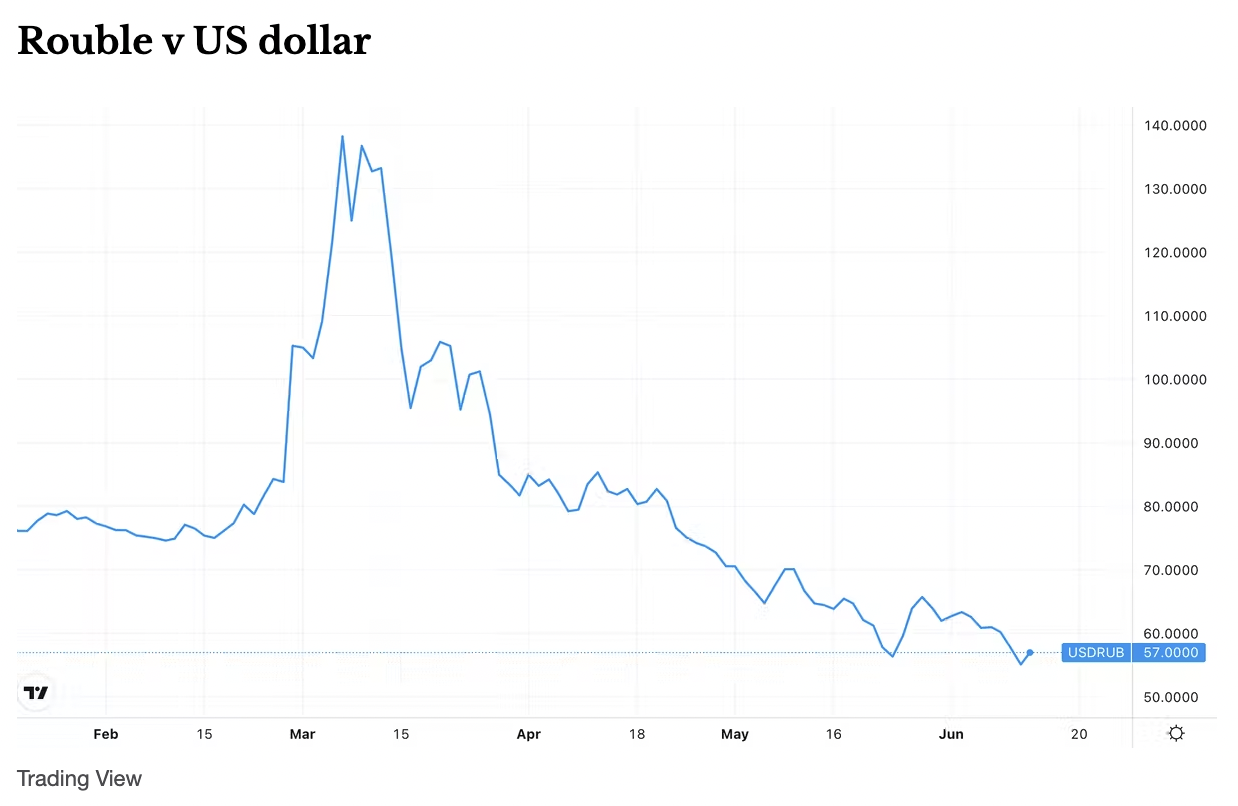 The Conversation
June 13, 2022
36
Exchange Rates Can Be Confusing
Confusing in the names for currencies
Different names or spellings for the same currency
Russia:  ruble vs. rouble (see above)
China:  yuan vs. renminbi
UK:  pound vs. sterling
Different countries with the same-named currency
Dollar:  Australia, Canada, Hong Kong, Zimbabwe, US, …
Peso:  Argentina, Chile, Colombia, Mexico
Pound:  Egypt, Lebanon, UK
Different-named currencies use the same symbol
￥:  Japan’s yen, China’s yuan
37
What Determines Exchange Rates
Exchange rates are determined in markets
Thus they respond to changes in demand and supply
38
What Determines Exchange Rates
Main sources of demand for our country’s currency
Increases that cause our currency to rise (or “appreciate”):
Exports, i.e., foreign purchases of our
Goods
Services
“Capital inflows,” i.e., foreign purchases of our
Stocks
Bonds
Currency
39
What Determines Exchange Rates
Main sources of supply of our country’s currency
Increases that cause our currency to fall (or “depreciate”):
Imports, i.e., our purchases of foreign
Goods
Services
“Capital outflows,” i.e., our purchases of foreign
Stocks
Bonds
Currencies
40
What Determines Exchange Rates
So changes that cause our currency, the $, to rise in value:
More US exports and/or less US imports
Rise in US interest rates and or fall in foreign interest rates
New expectation that dollar will rise 
Causes wealth holders to buy more $ assets
Other central banks choose to hold more $ in reserves
Opposites of above cause the $ to fall
41
What Determines Exchange Rates
Historic Roles of Governments and Central Banks
Define the value of currency in terms of gold or silver
The Gold Standard of the 19th and early 20th century
Intervene in markets to “peg” their currency to another 
The Dollar Standard of 1945-1973
Most currencies were pegged to the US $
Other central Banks bought and sold dollars to achieve this.
Let major currencies “float” since 1973
Many weaker countries still intervene in markets, buying or selling to 
Peg to another currency
Reduce currency fluctuations
A few intervene in markets to “manipulate” their currencies
Reduce their value to encourage exports
42
How Have Exchange Rates Changed
We’ll look at
US dollar
France, Germany, Italy, and Euro Area’s euro
Canadian dollar
Mexican peso
British pound
Japanese yen
Chinese renminbi
I’ll skip these if time is short.
43
US Exchange Rate
Rose because US had lower inflation than others
Source:  Federal Reserve
44
[Speaker Notes: https://www.federalreserve.gov/releases/h10/summary/jrxwtfb_nm.htm
Mar 7, 2023
Presentations/OLLI/Trade Deficits & Exchange Rates/Dollar Index Broad.xlsx]
US Exchange Rate
Dollar rose due to Volker Interest rate rise, fighting inflation.
Caused severe recession in US.
Source:  Federal Reserve
45
[Speaker Notes: https://www.federalreserve.gov/releases/h10/summary/jrxwtfb_nm.htm
Mar 7, 2023
Presentations/OLLI/Trade Deficits & Exchange Rates/Dollar Index Broad.xlsx]
US Exchange Rate
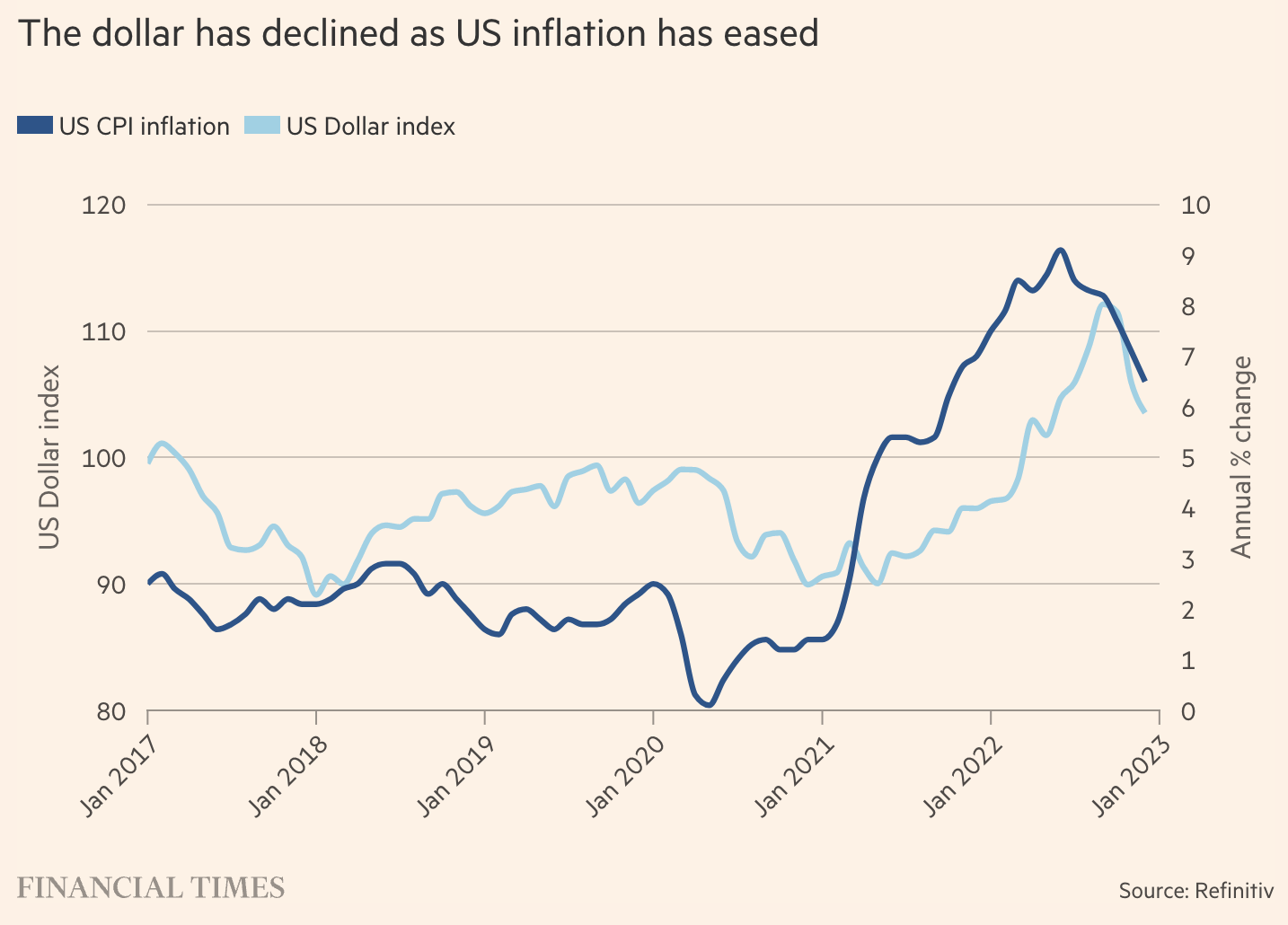 Source:
FT, 1/17/23
46
[Speaker Notes: Rebecca Patterson, “The downturn in the dollar is not just about rates,” Financial Times, January 17, 2023.
https://www.ft.com/content/4de92f95-9bd6-487d-822c-e3872f2f8da4]
Euro Area
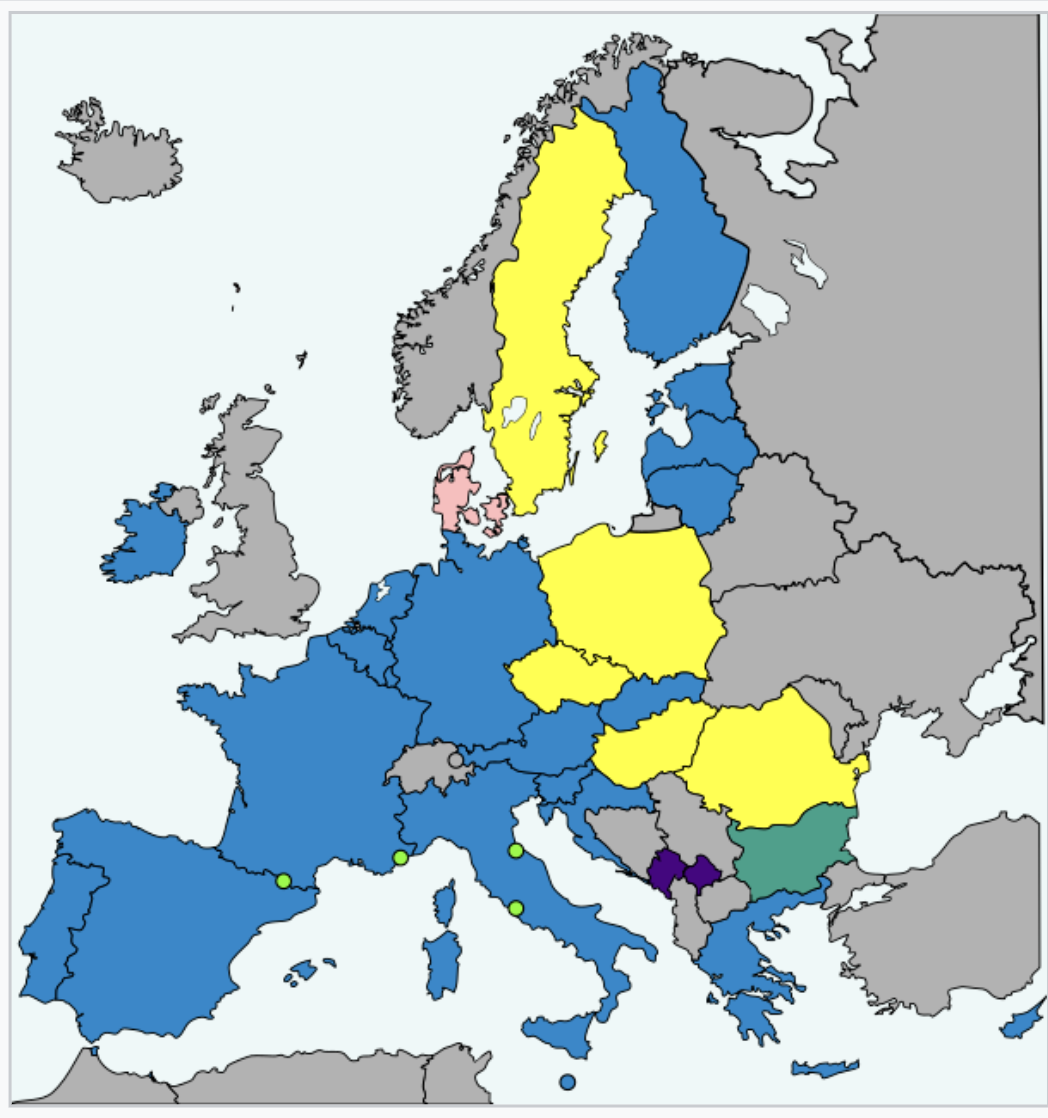 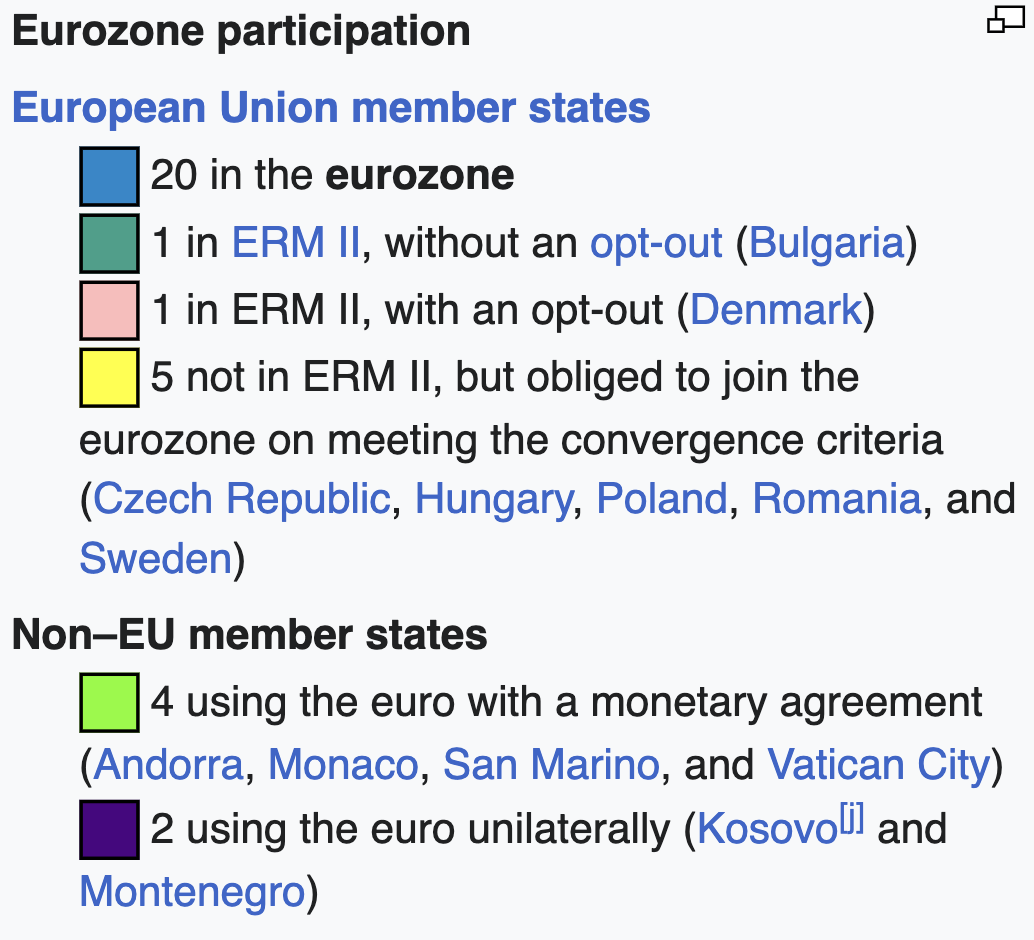 47
[Speaker Notes: https://en.wikipedia.org/wiki/Eurozone]
Dollar Value of Other Currencies
Rates floating
Germany
Rates pegged to US$, with only occasional changes
France
Italy’s currency, the lira, was worth less than 1/10 of a cent
Source:
IMF International Financial Statistics
48
[Speaker Notes: https://data.imf.org/regular.aspx?key=61545850
Data for Presentations/IMF/Country Exchange Rates.xlsx
Domestic Currency per U.S. Dollar, Period Average, Rate, ENDA_XDC_USD_RATE, Units]
Dollar Value of Other Currencies
Italy
Rates here are scaled up to match value of euro in 1998.
In preparation for the common currency, countries sought to get their currencies to move together
France
Euro Area
Source:
IMF International Financial Statistics
Germany
49
[Speaker Notes: https://data.imf.org/regular.aspx?key=61545850
Data for Presentations/IMF/Country Exchange Rates.xlsx
Domestic Currency per U.S. Dollar, Period Average, Rate, ENDA_XDC_USD_RATE, Units]
Dollar Value of Other Currencies
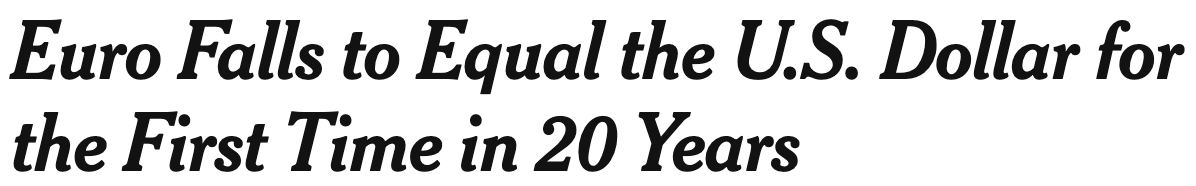 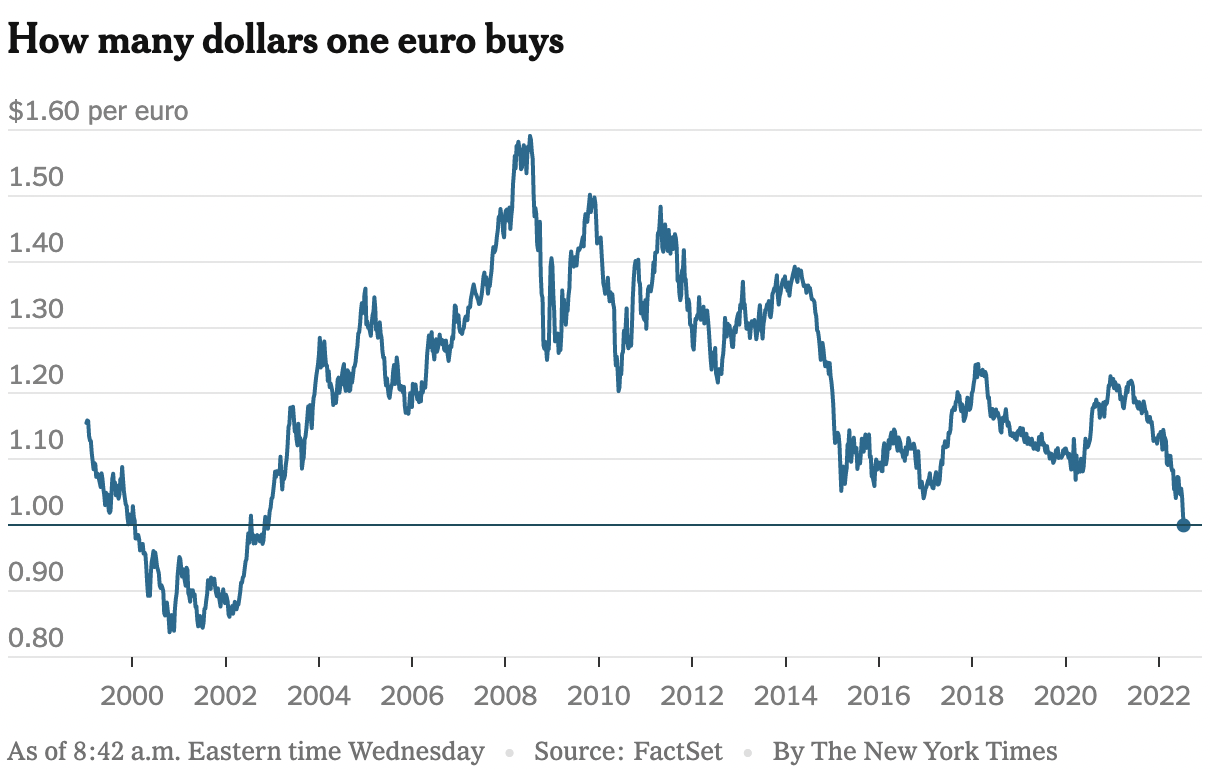 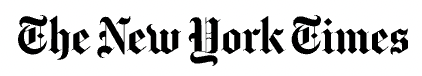 July 14, 2022
50
[Speaker Notes: https://www.nytimes.com/2022/07/13/business/euro-dollar-parity.html]
Dollar Value of Other Currencies
Euro
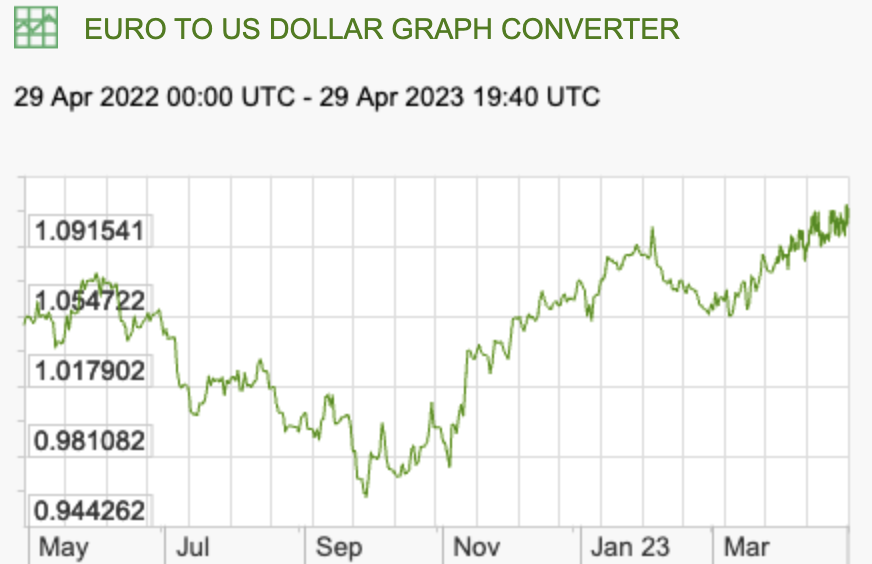 X-rates.com
Apr 29, 2023
51
[Speaker Notes: https://www.x-rates.com/graph/?from=EUR&to=USD&amount=1]
Dollar Value of Other Currencies
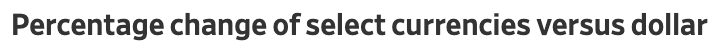 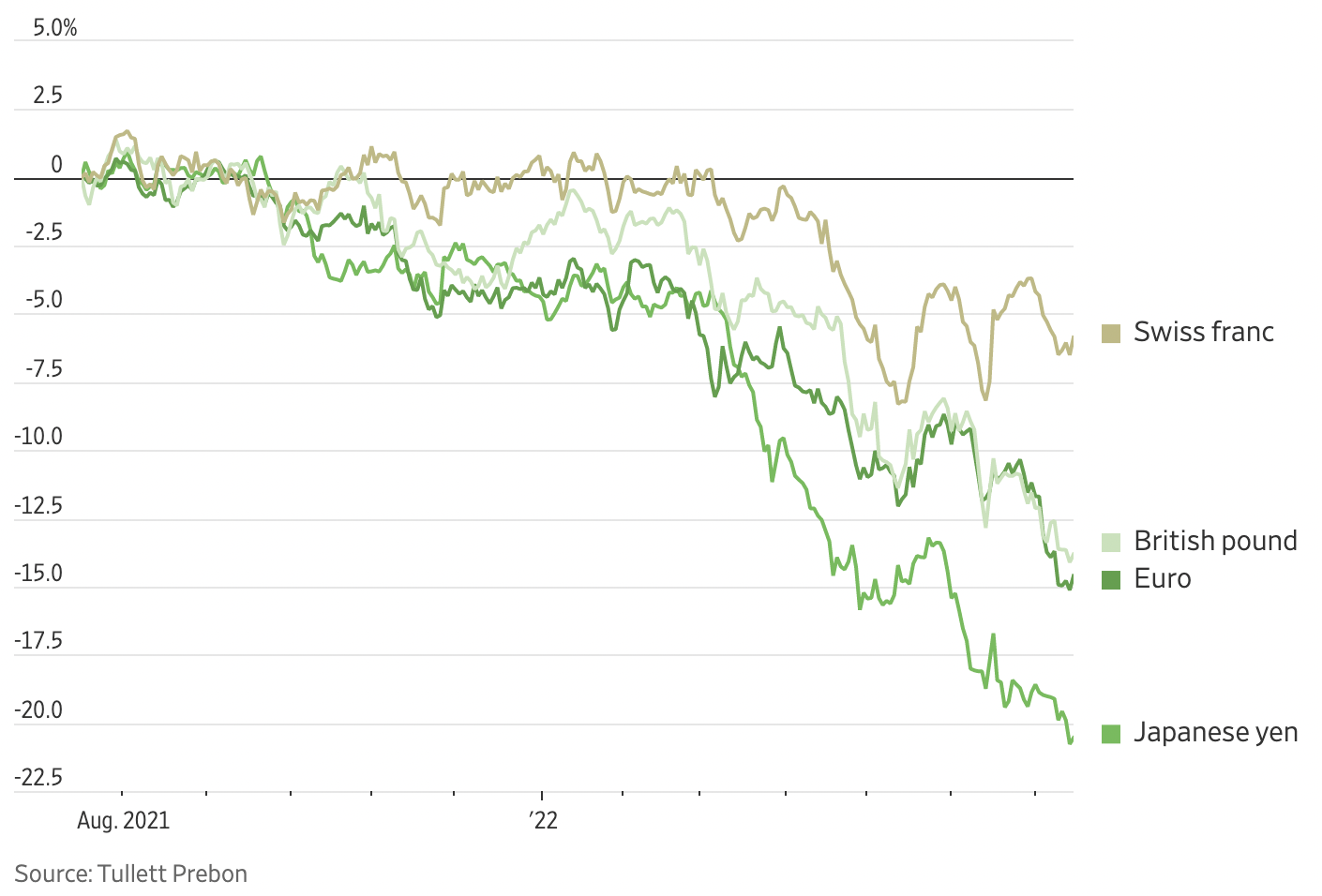 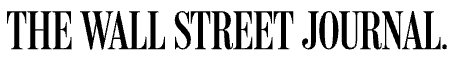 July 18, 2022
52
[Speaker Notes: https://www.wsj.com/articles/strong-dollar-extends-gains-with-no-end-to-rally-in-sight-11658066581?mod=itp_wsj&ru=yahoo]
Dollar Value of Other Currencies
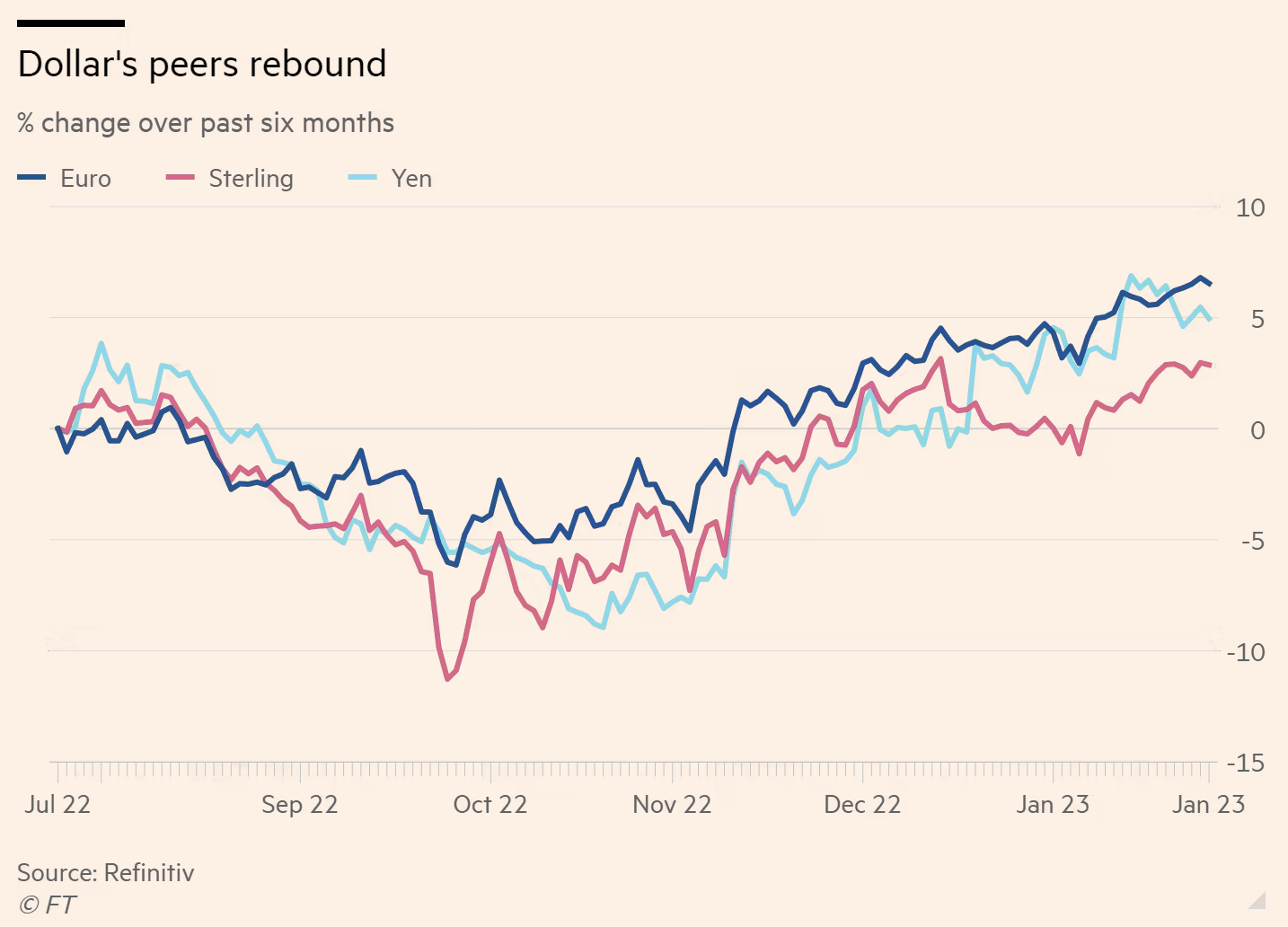 Skip  Canada, Mexico, UK, Japan, China
Source:
FT, 1/27/23
53
[Speaker Notes: Kate Duguid, “US dollar hits reverse gear as Fed cedes rate-rise ‘driver’s seat’,” Financial Times, January 27, 2023.
https://www.ft.com/content/84e98e21-0c89-486b-8ec9-b4c56c8af129]
Dollar Value of Other Currencies
Unlike other countries, Canada let its exchange rate float 1950-1962
Source:
IMF International Financial Statistics
54
[Speaker Notes: https://data.imf.org/regular.aspx?key=61545850
Data for Presentations/IMF/Country Exchange Rates.xlsx
Domestic Currency per U.S. Dollar, Period Average, Rate, ENDA_XDC_USD_RATE, Units]
Dollar Value of Other Currencies
Canadian dollar
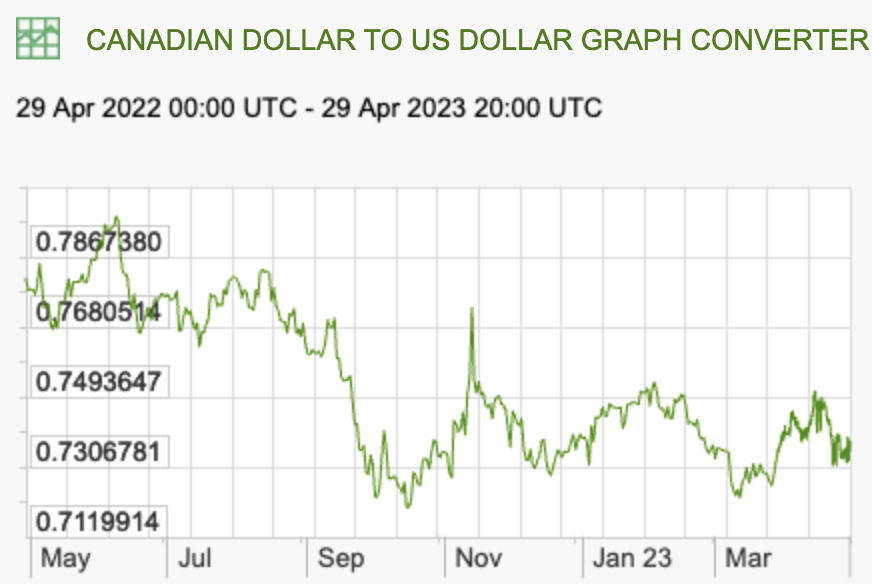 X-rates.com
Apr 29, 2023
55
Dollar Value of Other Currencies
1000 old pesos replaced by 1 new peso, Jan 1, 1993
Source:
IMF International Financial Statistics
56
[Speaker Notes: https://data.imf.org/regular.aspx?key=61545850
Data for Presentations/IMF/Country Exchange Rates.xlsx
Domestic Currency per U.S. Dollar, Period Average, Rate, ENDA_XDC_USD_RATE, Units]
Dollar Value of Other Currencies
1000 old pesos replaced by 1 new peso, Jan 1, 1993
NAFTA
Peso Crisis aka Tequila Crisis
Source:
IMF International Financial Statistics
57
[Speaker Notes: https://data.imf.org/regular.aspx?key=61545850
Data for Presentations/IMF/Country Exchange Rates.xlsx
Domestic Currency per U.S. Dollar, Period Average, Rate, ENDA_XDC_USD_RATE, Units]
Dollar Value of Other Currencies
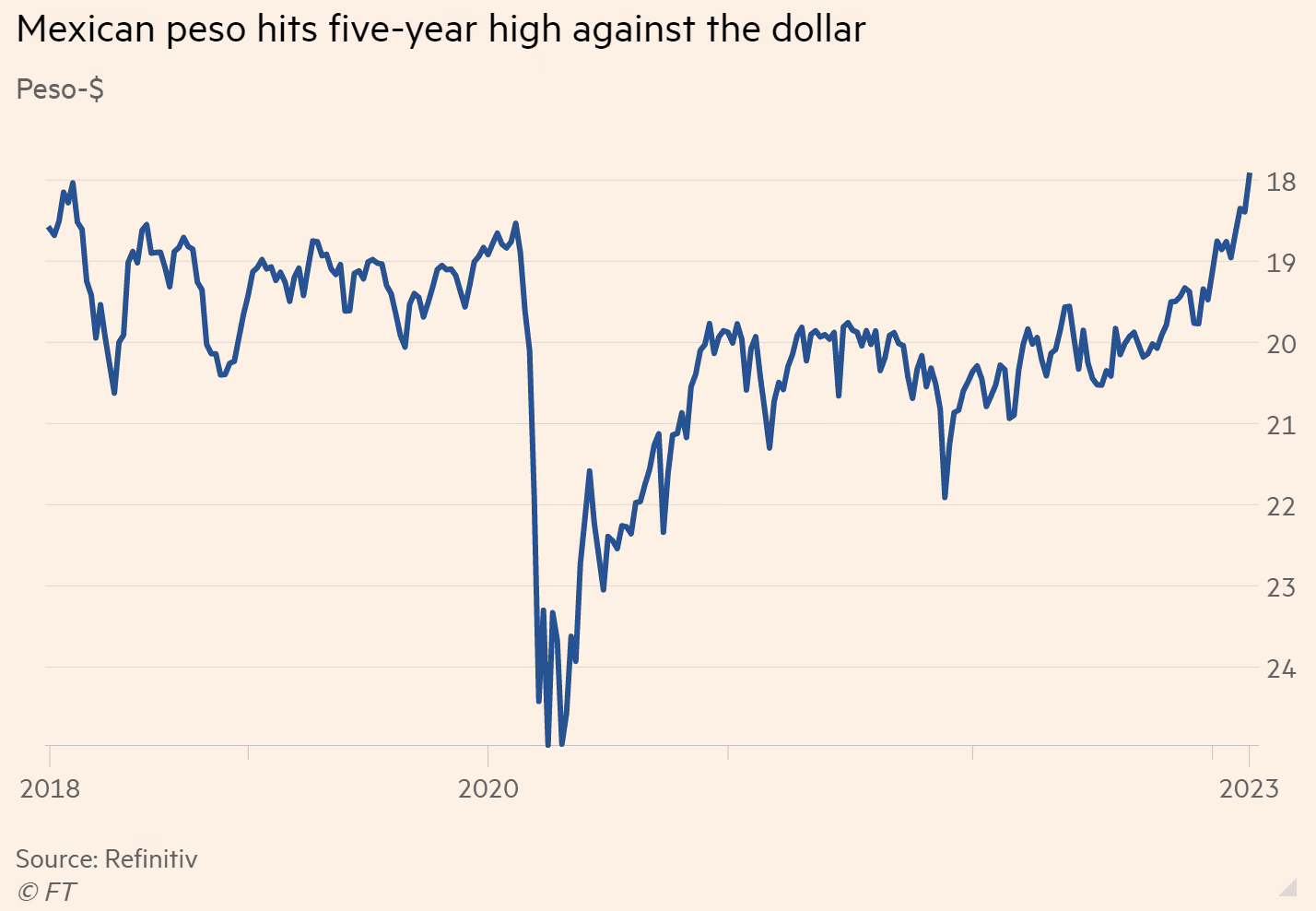 Financial Times
Mar 7, 2023
58
Dollar Value of Other Currencies
Mexican peso
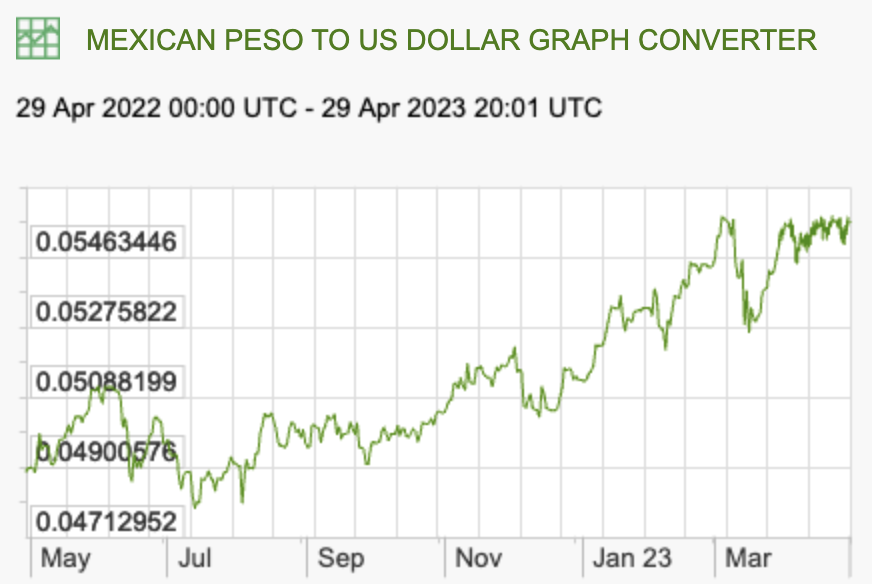 X-rates.com
Apr 29, 2023
59
Dollar Value of Other Currencies
Source:
IMF International Financial Statistics
60
[Speaker Notes: https://data.imf.org/regular.aspx?key=61545850
Data for Presentations/IMF/Country Exchange Rates.xlsx
Domestic Currency per U.S. Dollar, Period Average, Rate, ENDA_XDC_USD_RATE, Units]
Dollar Value of Other Currencies
UK pound
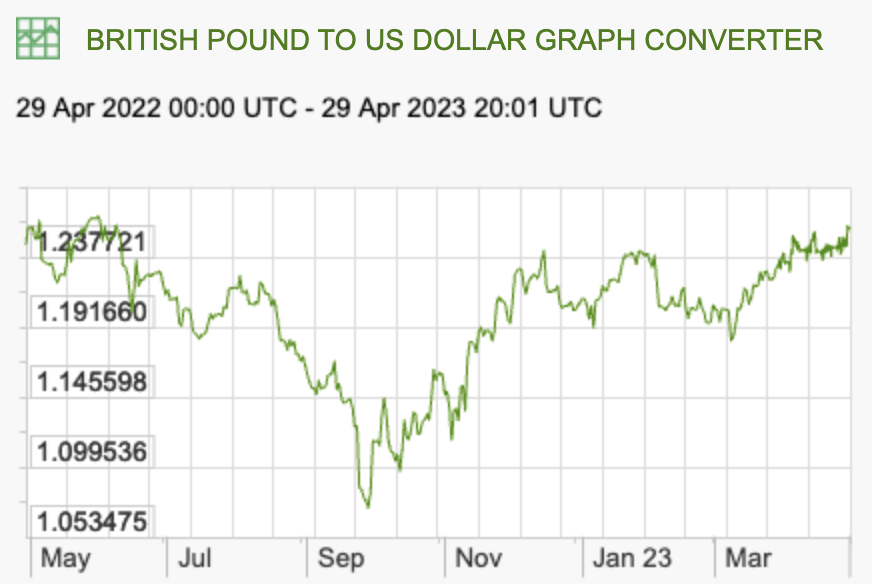 X-rates.com
Apr 29, 2023
61
Dollar Value of Other Currencies
100 ¥/$ =
Source:
IMF International Financial Statistics
62
[Speaker Notes: https://data.imf.org/regular.aspx?key=61545850
Data for Presentations/IMF/Country Exchange Rates.xlsx
Domestic Currency per U.S. Dollar, Period Average, Rate, ENDA_XDC_USD_RATE, Units]
Dollar Value of Other Currencies
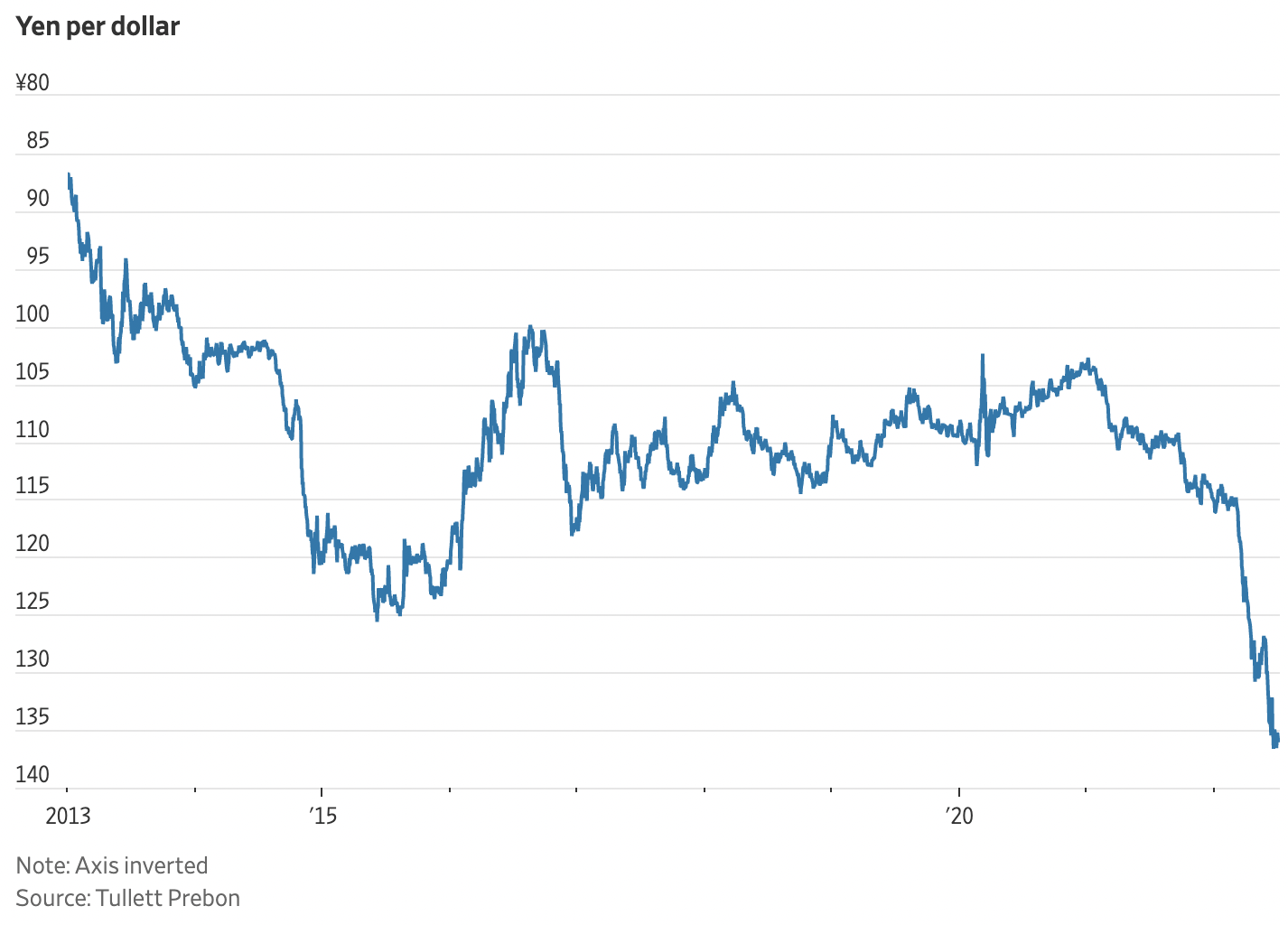 Recent drop since March 1, 2022
Source:
WSJ, 7/11/22
63
[Speaker Notes: James Mackintosh, “Strong Dollar Wins the Inflation Battle in New Spin on Currency Wars,” Wall Street Journal,” July 11, 2022
https://www.wsj.com/articles/strong-dollar-wins-the-inflation-battle-in-new-spin-on-currency-wars-11657369125?mod=itp_wsj&ru=yahoo]
Dollar Value of Other Currencies
Japanese yen
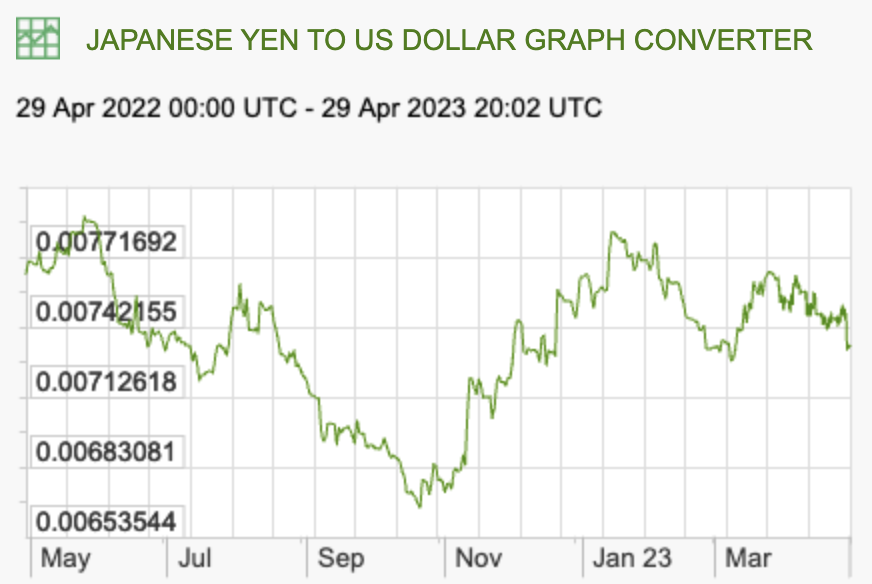 X-rates.com
Apr 29, 2023
64
Dollar Value of Other Currencies
Rate has been “managed” by China.   Some would say “manipulated.”
Source:
IMF International Financial Statistics
65
[Speaker Notes: https://data.imf.org/regular.aspx?key=61545850
Data for Presentations/IMF/Country Exchange Rates.xlsx
Domestic Currency per U.S. Dollar, Period Average, Rate, ENDA_XDC_USD_RATE, Units]
Dollar Value of Other Currencies
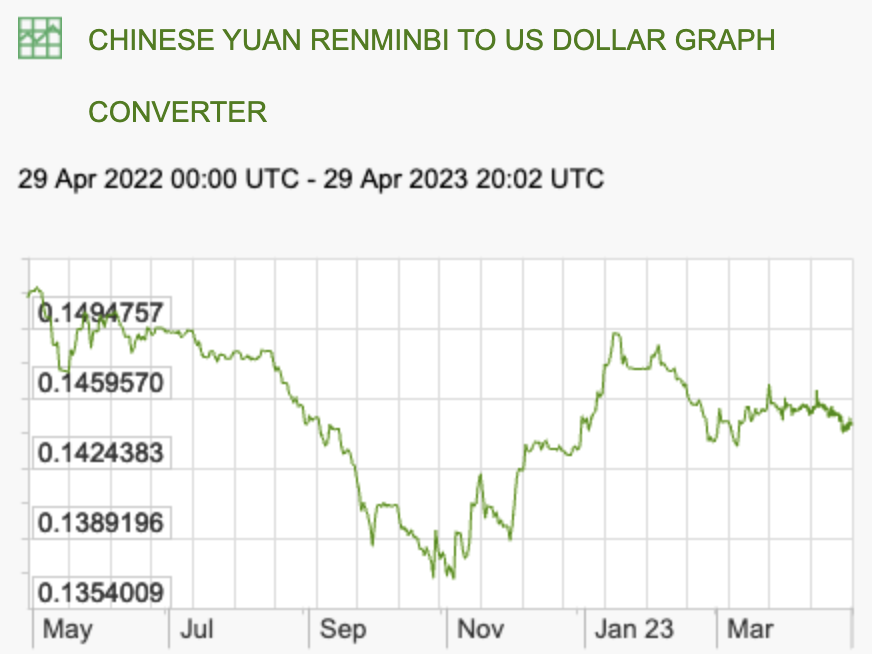 Chinese yuan
X-rates.com
Apr 29, 2023
66
How Exchange Rates Matter
Effects of an exchange rate depreciation 
(fall in value of the country’s currency)
Trade
Exports become less expensive and quantity likely rises
Imports become more expensive and quantity likely falls
Trade balance likely improves (surplus ↗︎ or deficit︎ ↘)
Macroeconomic
Raises domestic prices of imports and thus inflation
If at full employment, real income falls, causing less spending
If in recession, increased demand for products increases employment
67
How Exchange Rates Matter
More effects of an exchange rate depreciation 
(fall in value of the country’s currency)
Domestic value of foreign assets and debts rises
Net creditors gain, net debtors lose
Effect on interest/dividend payments is opposite
Those who have borrowed abroad to finance investment at home lose
May go bankrupt
Effects of expectation of exchange rate depreciation 
Holders of assets in domestic currency try to sell and move abroad
	↳ This speculative attack causes greater depreciation
Example from 1997 Asian Crisis
Skip to End
68
The Asian Crisis of 1997
69
[Speaker Notes: Source:  IMF Fact Sheet January 1999:  
http://www.imf.org/external/np/exr/facts/asia.htm
“The IMF's Response to the Asian Crisis”]
The Asian Crisis of 1997
Thailand
Korea
Malaysia
Philippines
Indonesia
70
[Speaker Notes: https://data.imf.org/regular.aspx?key=61545850
Data for Presentations/IMF/Country Exchange Rates.xlsx]
Currency Manipulation
Currency Manipulation
Defined as 
Intervention in the exchange market by Central Bank or Government
In order to push down, or keep down, the value of the currency
Presumed purposes:  To…
Increase exports 
“Gain unfair advantage” in international trade and competitiveness
Stimulate the domestic economy
Accumulate foreign assets
Skip to End
71
Currency Manipulation
US Official Definition of Currency Manipulation
US Treasury issues report on currency manipulation twice each year
Criteria for manipulation:
Persistent net official purchases of foreign currency 
(more than 2 percent of GDP)
A material trade (current account) surplus 
(more than 2 percent of GDP)
A significant bilateral trade surplus with the United States 
(more than $20 billion per year)
72
[Speaker Notes: Gagnon, Joseph E., “Yellen Treasury looks the other way on currency manipulation,” Realtime Economic Issues Watch, PIIE, April 23, 2021.
https://www.piie.com/blogs/realtime-economic-issues-watch/yellen-treasury-looks-other-way-currency-manipulation]
Currency Manipulation
US Treasury Report June 10, 2022
“No major U.S. trading partner during 2021 manipulated the rate of exchange between its currency and the U.S. dollar for purposes of preventing effective balance of payments adjustments or gaining unfair competitive advantage in international trade.”
“Switzerland meets all three criteria … over the four quarters through December 2021, and therefore Treasury is conducting enhanced analysis of Switzerland’s macroeconomic and exchange rate policies in this Report. 
12 economies are on “Monitoring List”:  China, Japan, Korea, Germany, Italy, India, Malaysia, Singapore, Thailand, Taiwan, Vietnam, and Mexico
Look at data for two:  Switzerland and China
73
[Speaker Notes: Gagnon, Joseph E., “Yellen Treasury looks the other way on currency manipulation,” Realtime Economic Issues Watch, PIIE, April 23, 2021.
https://www.piie.com/blogs/realtime-economic-issues-watch/yellen-treasury-looks-other-way-currency-manipulation]
Currency Manipulation
Manipulation Criteria:  Net Official Purchases of Foreign Currency (Reserves)
Was Rising
[Speaker Notes: IFS
Data for Presentations/IMF/Country Reserves.xlsx]
Currency Manipulation
Manipulation Criteria:  Net Official Purchases of Foreign Currency (Reserves)
Now Falling
[Speaker Notes: IMF, IFS, Data Tables, Data by Country, External Sector Selected Indicators 
International Investment Positions, Reserve Assets, Net (with Fund Record), US Dollars, IARFR_BP6_USD, Millions 
Jan 15, 2023
Data for Presentations/IMF/Country Reserves.xlsx]
Currency Manipulation
Manipulation Criteria:  Net Official Purchases of Foreign Currency (Reserves)
Not Rising (much)
[Speaker Notes: IMF, IFS, Data Tables, Data by Country, External Sector Selected Indicators 
International Investment Positions, Reserve Assets, Net (with Fund Record), US Dollars, IARFR_BP6_USD, Millions 
Jan 15, 2023
Data for Presentations/IMF/Country Reserves.xlsx]
Currency Manipulation
Manipulation Criteria:  Current Account Surpluses
China
Switzerland
[Speaker Notes: IMF, IFS, Data Tables, Data by Country, External Sector Selected Indicators 
External Sector, Balance of Payments, Current Account, Goods and Services, Net, US Dollars, BGS_BP6_USD, Millions
Data for Presentations/IMF/Trade Balance 2 countries.xlsx]
Currency Manipulation
Manipulation Criteria:  US Bilateral Deficits
78
[Speaker Notes: [This looks like it’s from The Economist, but I can’t now find it.]
Currency Manipulation
Not Manipulation Criteria:  Exchange Rates
8% drop
79
[Speaker Notes: IFS
Swiss Currency per U.S. Dollar, Period Average, ENDA_XDC_USD_RATE, Units
Jan 16, 2023
Data for Presentations/IMF/Exchange Rates/Switzerland Exchange Rate.xlsx]
Currency Manipulation
Not Manipulation Criteria:  Exchange Rates
11.0% drop
80
[Speaker Notes: IFS
Chinese Currency per U.S. Dollar, Period Average, ENDA_XDC_USD_RATE, Units
Jan 16, 2023
Data for Presentations/IMF/Exchange Rates/China Monthly Exchange Rates.xlsx]
Currency Manipulation
US Treasury Report November, 2022
“[The U.S.] Treasury has concluded that no major trading partner of the United States engaged in [currency manipulation] during the relevant period.”
“Switzerland once again exceeded the thresholds for all three criteria...”
“Italy, India, Mexico, Thailand, and Vietnam have been removed from the Monitoring List in this Report, having met only one out of three criteria for two consecutive Reports..” 
“In this Report, the Monitoring List comprises China, Japan, Korea, Germany, Malaysia, Singapore, and Taiwan.” (7 countries)
“China’s failure to publish foreign exchange intervention and broader lack of transparency around key features of its exchange rate mechanism make it an outlier among major economies and warrants Treasury’s close monitoring.”
81
[Speaker Notes: “Macroeconomic and Foreign Exchange Policies of Major Trading Partners of the united States”
REPORT TO CONGRESS, U.S. DEPARTMENT OF THE TREASURY, OFFICE OF INTERNATIONAL AFFAIRS, November 2022
https://home.treasury.gov/system/files/206/November_2022_FXR_FINAL.pdf]
Next Week
Cryptocurrencies

Speaker: Jon Haveman
82
Bitcoins: What   Is   All the Excitement About?
Was
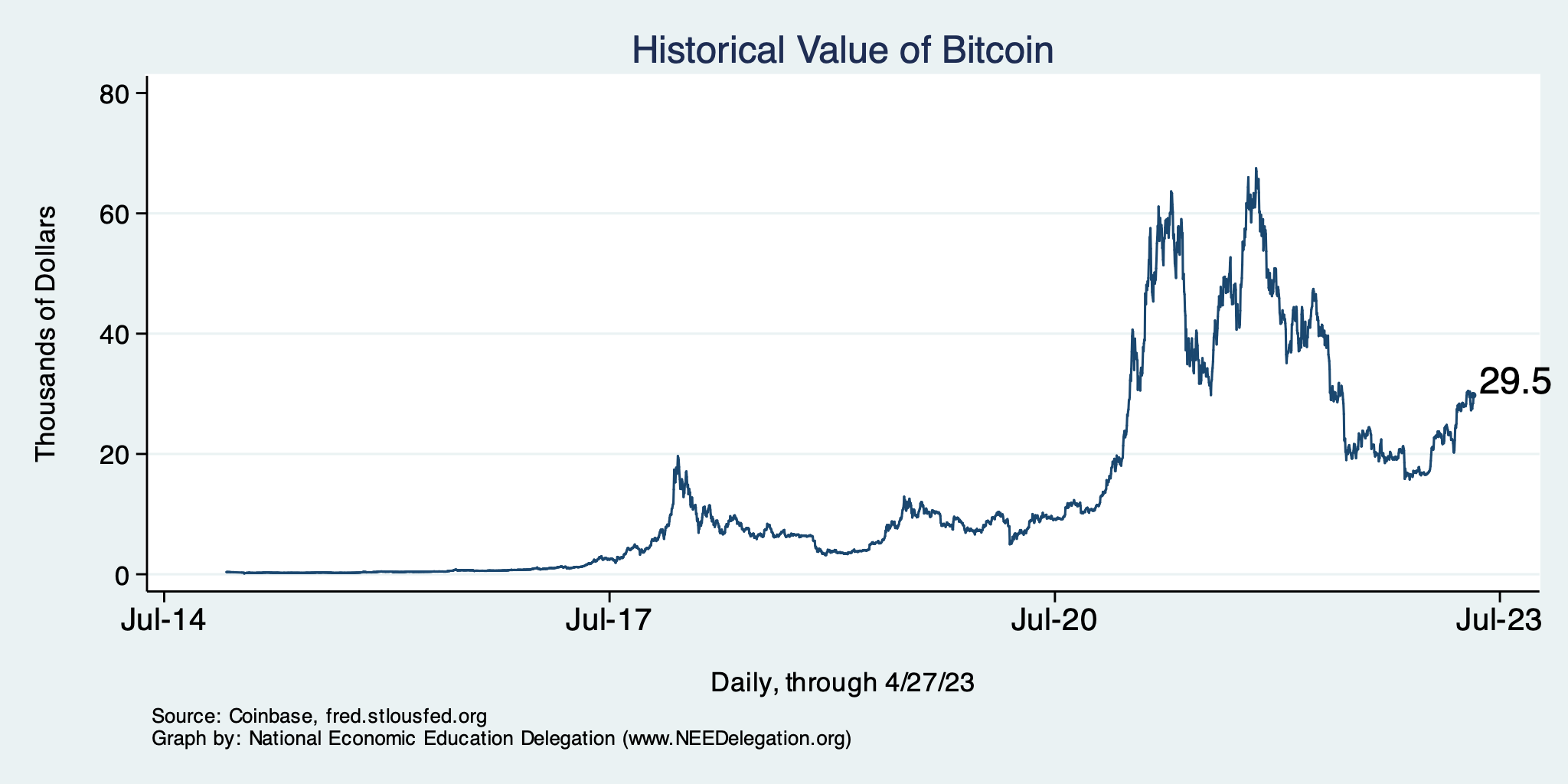 83
Thank you!
Any Questions?


www.NEEDEcon.org
Alan Deardorff
alandear@umich.edu

Contact NEED: info@NEEDelegation.org

Submit a testimonial:  www.NEEDEcon.org/testimonials.php

Become a Friend of NEED:  www.NEEDEcon.org/friend.php
84